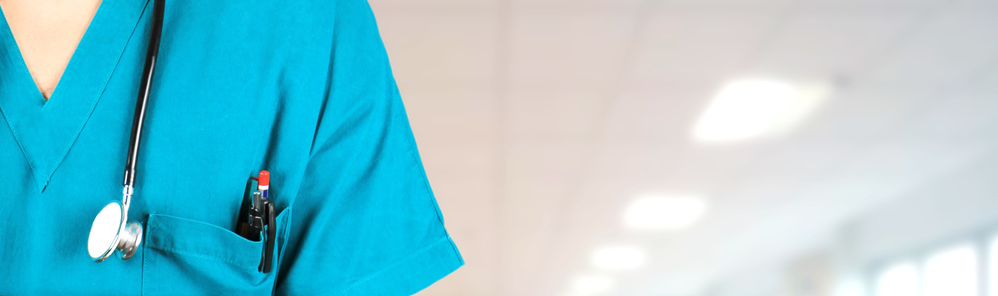 RELAZIONE
COMMISSIONE WEB
ASSEMBLEA ANNUALE 2022
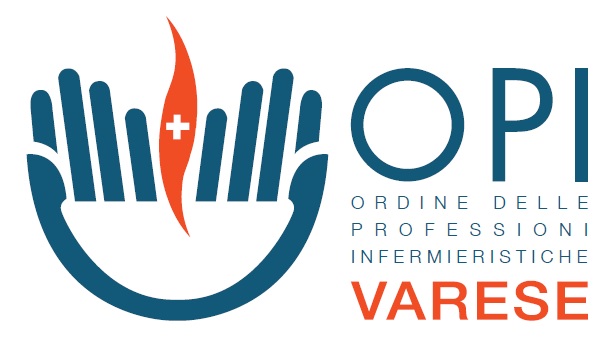 CONSUNTIVO COMMISSIONE WEB

REFERENTE: Amato Carlo

MEMBRI ESTERNI: Nasoni Marco
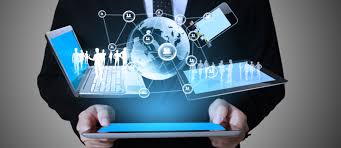 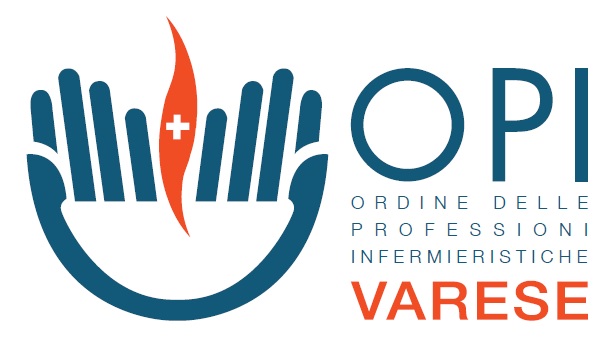 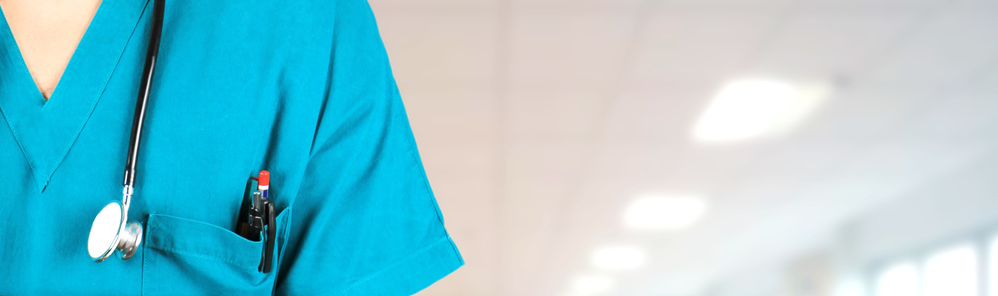 ASSEMBLEA ANNUALE
ROMA 26 NOVEMBRE 2016
CONSUNTIVO COMMISSIONE WEB
Mantenuto aggiornato il sito dell’Ordine con l’ausilio e il supporto delle altre commissioni;

In collaborazione con la commissione Formazione sono state pubblicate le informazioni e le indicazioni sui convegni e corsi di aggiornamento dando risalto agli eventi formativi organizzati dall’Ordine;

Collaborato con la commissione “Il Veliero” impaginando e pubblicando il notiziario;
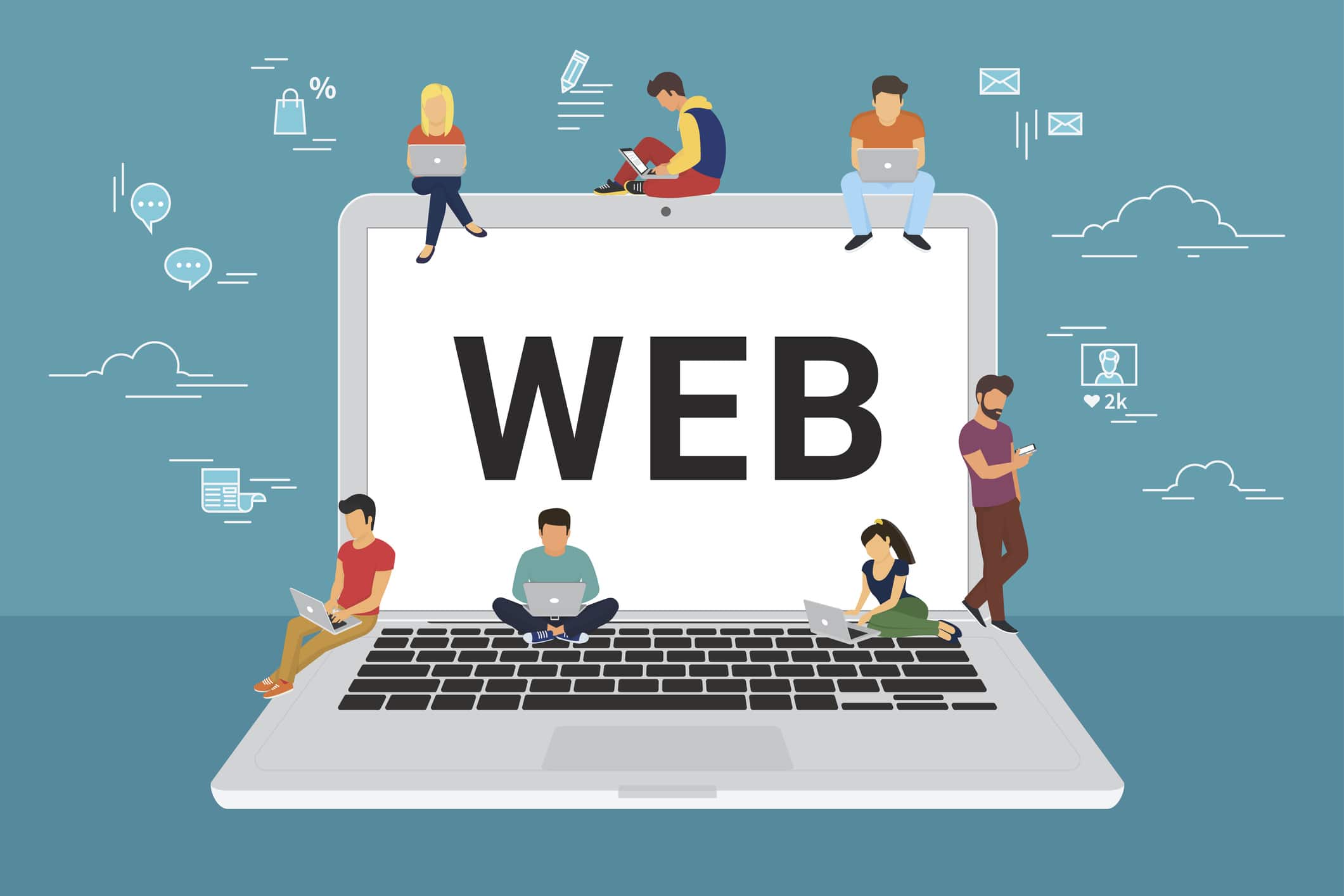 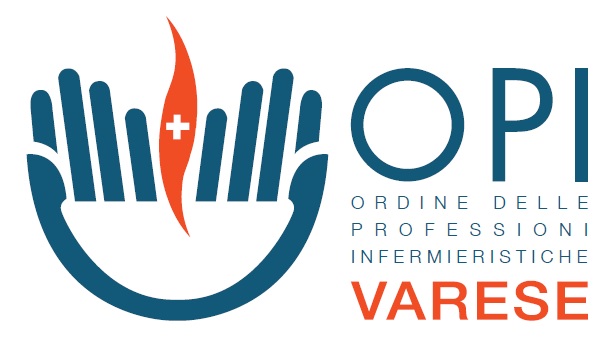 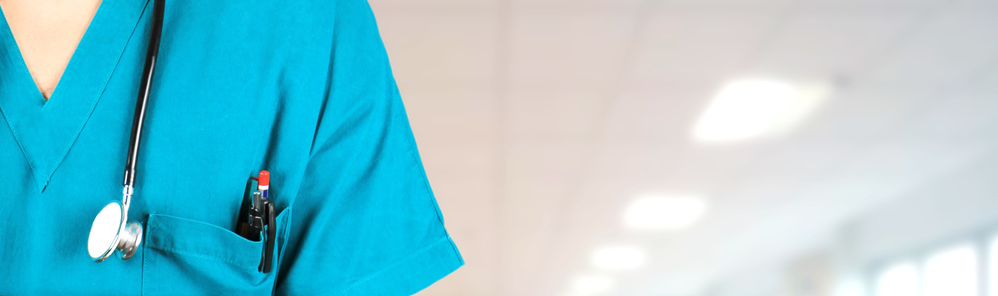 ASSEMBLEA ANNUALE
ROMA 26 NOVEMBRE 2016
CONSUNTIVO COMMISSIONE WEB
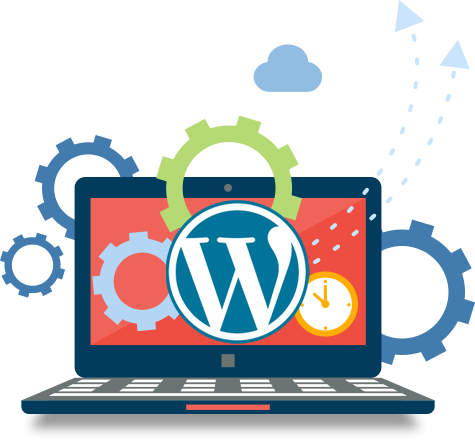 Mantenuta aggiornata la sezione “Amministrazione Trasparente” con la pubblicazione dei documenti e dei dati richiesti dalla normativa vigente.

Mantenuto un costante invio delle newsletters come mezzo tempestivo d’informazione sugli avvenimenti importanti dell’Ordine.
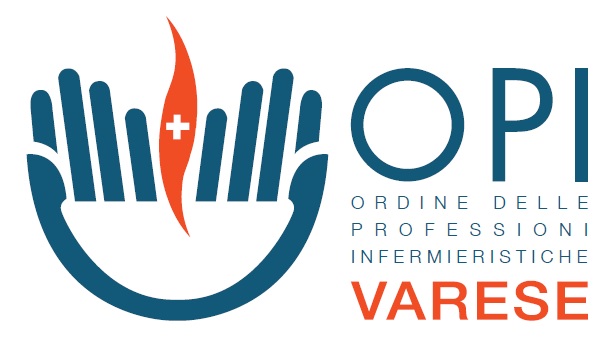 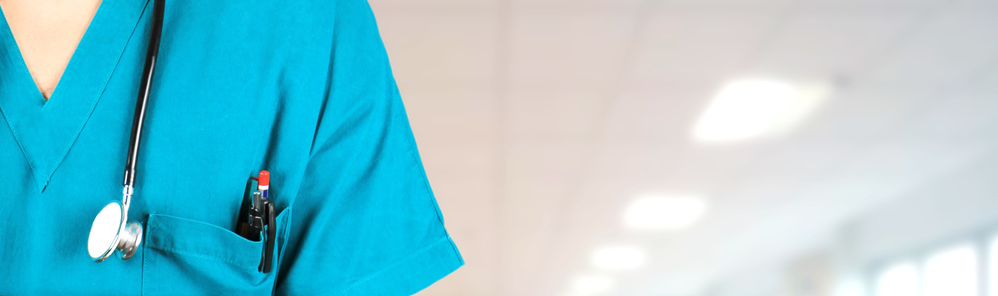 ASSEMBLEA ANNUALE
ROMA 26 NOVEMBRE 2016